EUROPE
7th Grade World Geography
Before Christ
Before the Common Era
Anno Domini
“The Year of Our Lord”
Common Era
Classical Greece, 400 BC to 300s BC
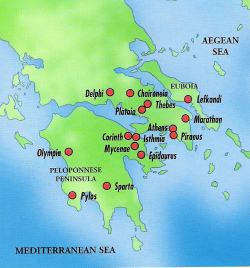 Golden Age of Greece 400 BC
Polis – City State such as Athens or Sparta
Democracy or “Rule by the people”
Philosophy “love of wisdom”
Philosophers such as Aristotle and Socrates
Peloponnesian War 431 to 404 BC
Athens vs Sparta
Classical Greece
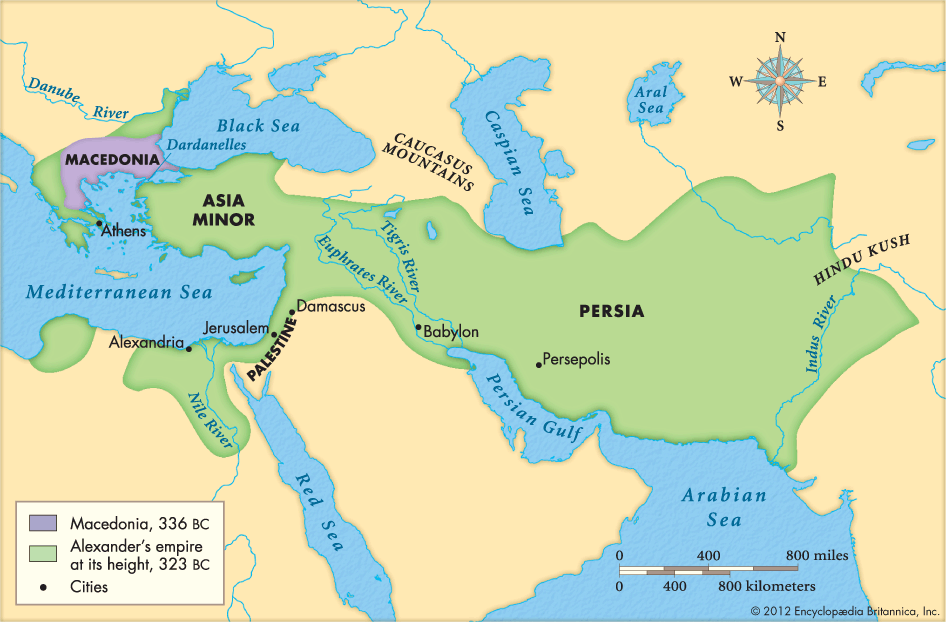 Alexander the Great Spreads Greek Culture 300s BC
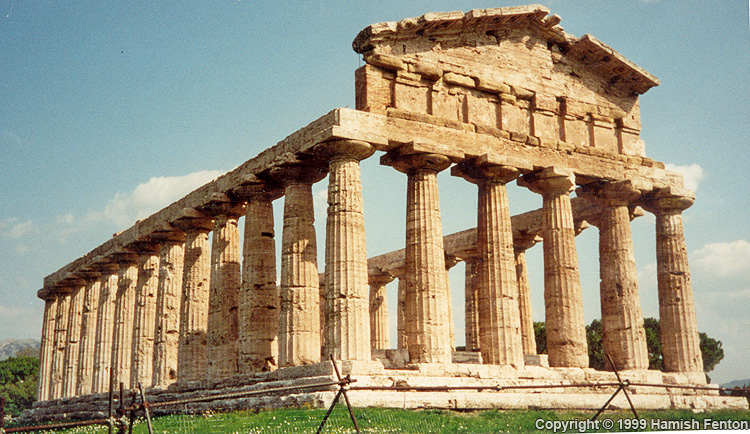 Roman Republic, 1000 BC to 146 BC
Rome settled 1000 BC
Supposedly founded by twin brothers Romulus and Remus
Early form of representative government
Ruled by Consuls and a Senate
12 Tables of Roman Law
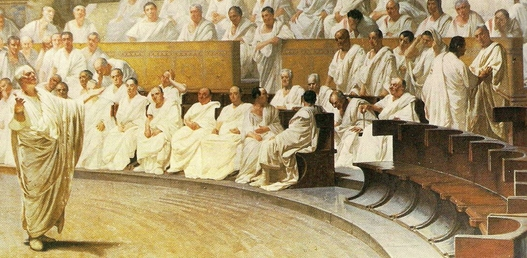 Roman Empire, 146 BC to 400s AD
Roman Republic became Roman Empire 146 BC
Ruled by Emperors (Caesars)
Well-organized, efficient cities
Architecture = Roman arch, Coliseum, aqueducts
Roman Roads
Civil War 44 to 31 BC
Pax Romana 31 BC
“Roman Peace” lasted 200 years
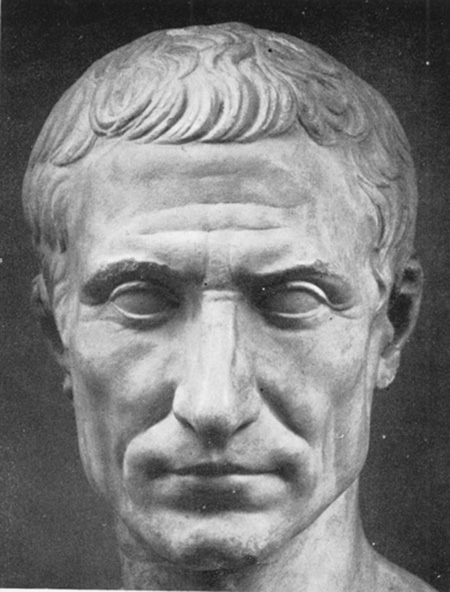 Roman Republic & Empire
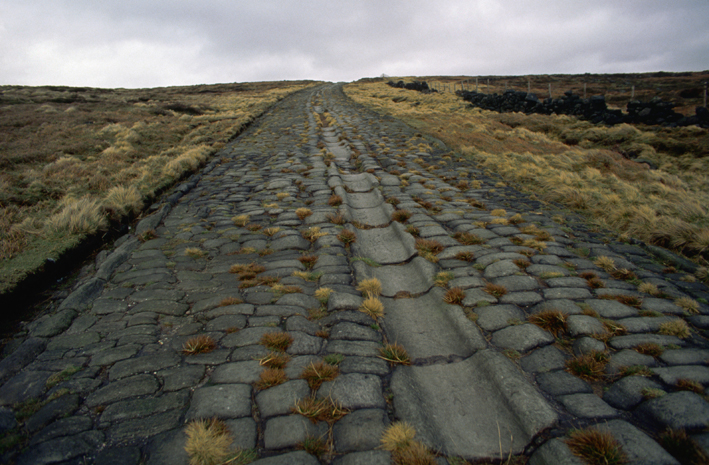 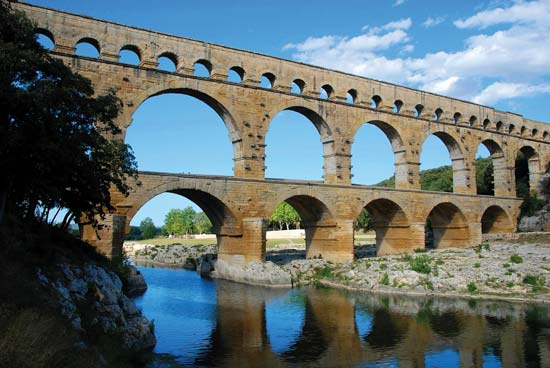 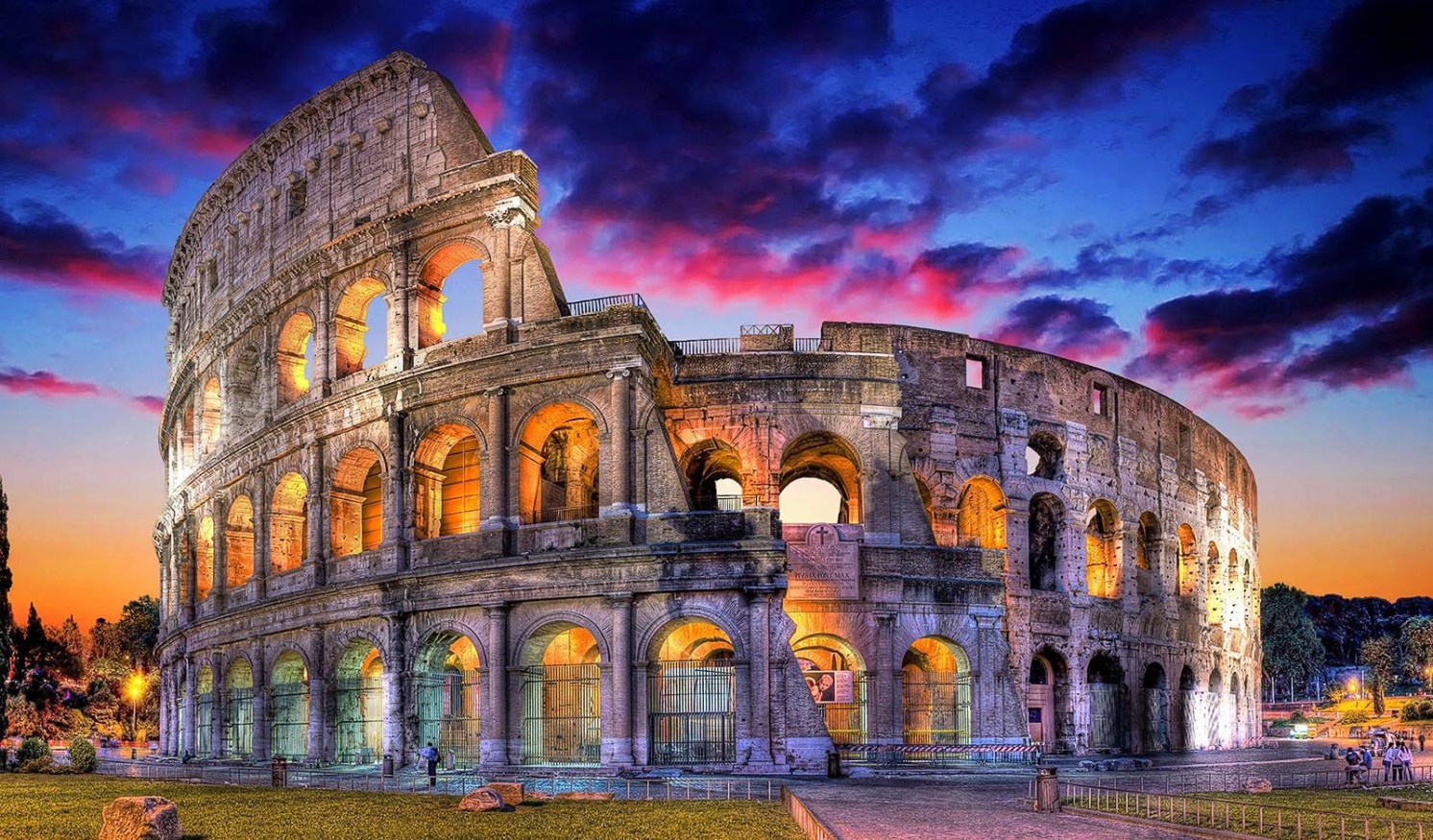 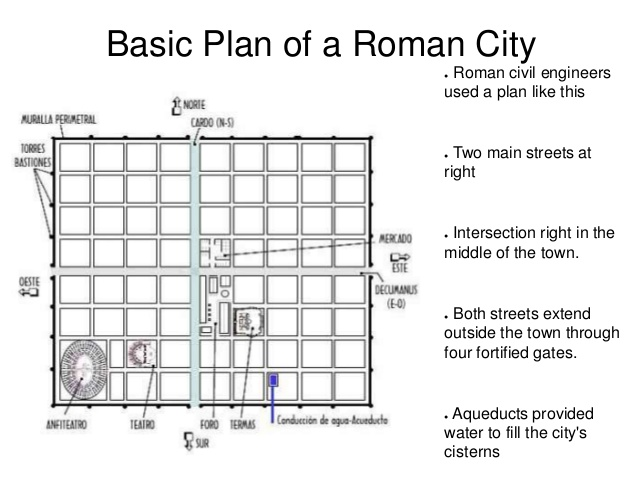 Eastern Roman Empire
Christianity became the official religion in 300s AD, by Emperor Constantine.
Capital moved to Constantinople in 330 AD
Invaded by Germans in 400s AD
Eastern Roman Empire or Byzantine Empire 400s to 1453 AD
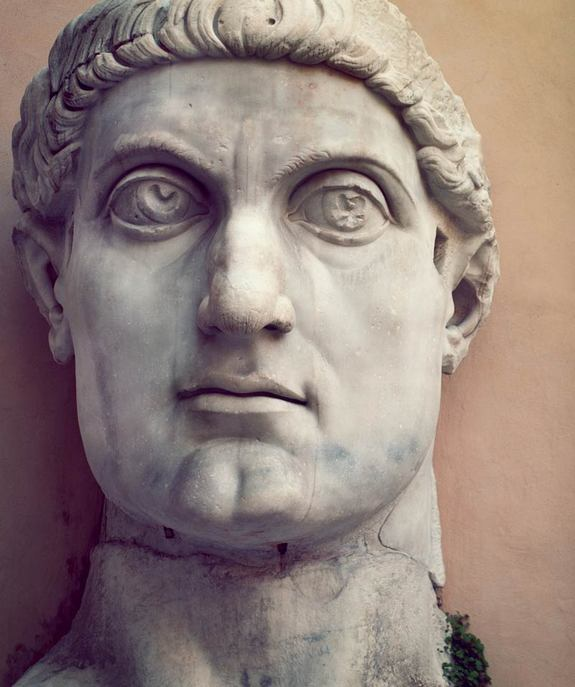 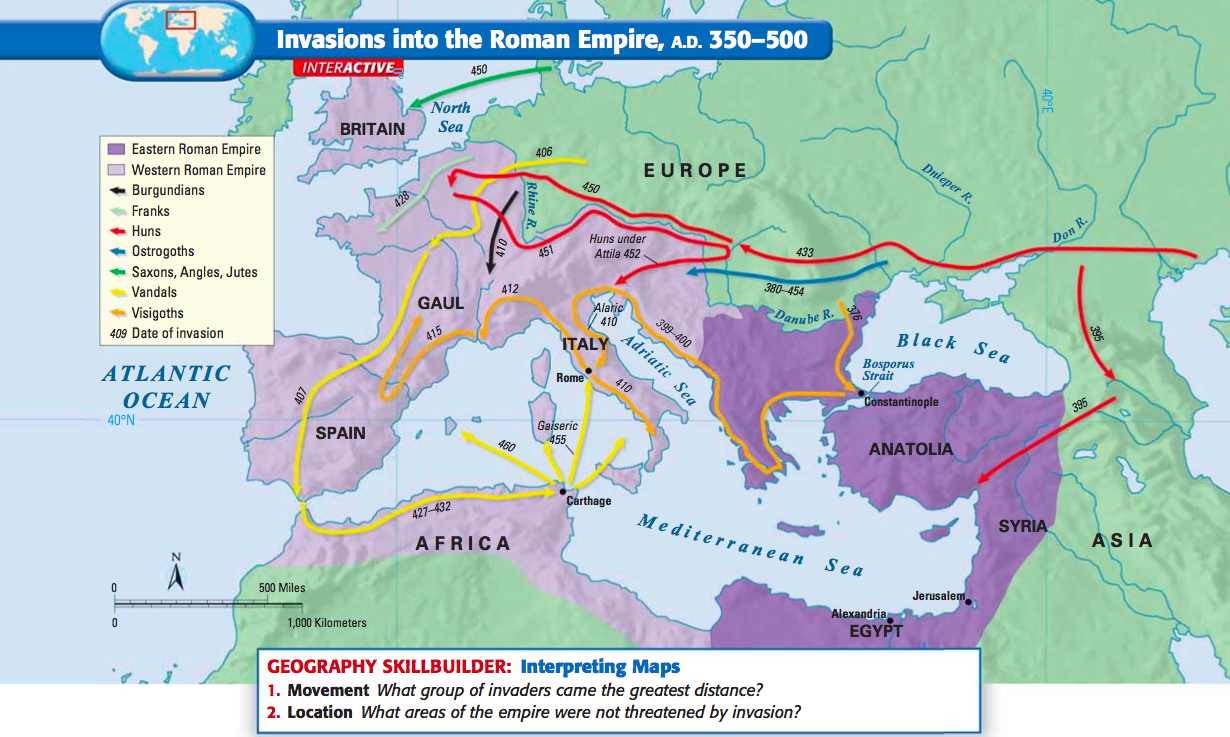